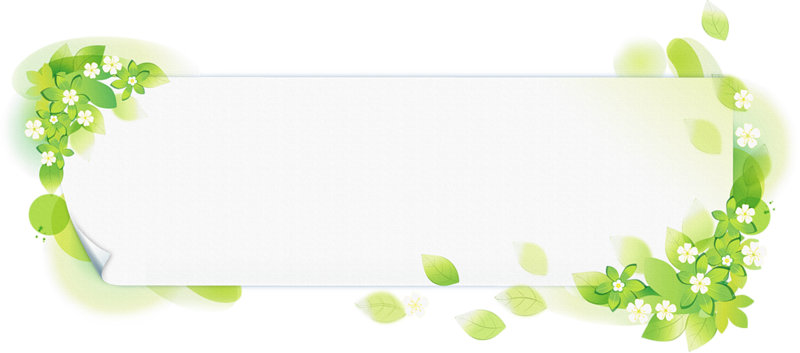 Презентация 
обзора  литературы 
по бисероплетению
Волшебство из бисера
Подготовила
педагог дополнительного образования детей
МБОУ ДОД подростковый клуб «Ужук» с.Эрзин
Салчак Белек Дажы-Сереновна
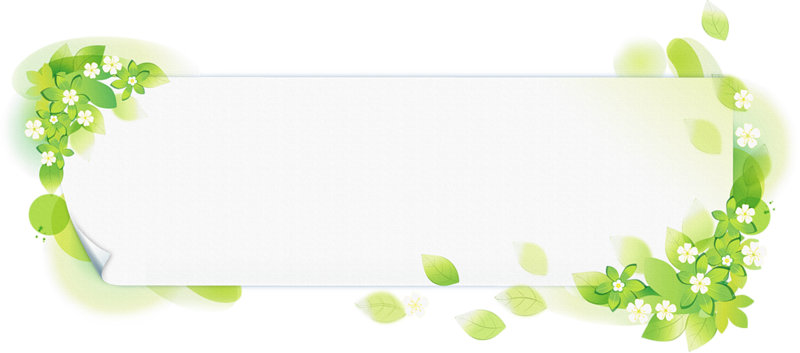 Моя первая книга. Бисер – Данкевич, Е.В.,Григорьева А.И. – М.:Астрель;СПб.: 2010.-96с.:ил.
Забавные игрушки и брелки из бисера, оригинальные колье и цепочки, чудесные браслетики и серьги – все эти изящные изделия  рукодельницы легко сделают с помощью этой книги. А кроме того, вы узнаете о том, как расширить разноцветными бусинками футлярчик для мобильного телефона, платье, сумочку или босоножки.
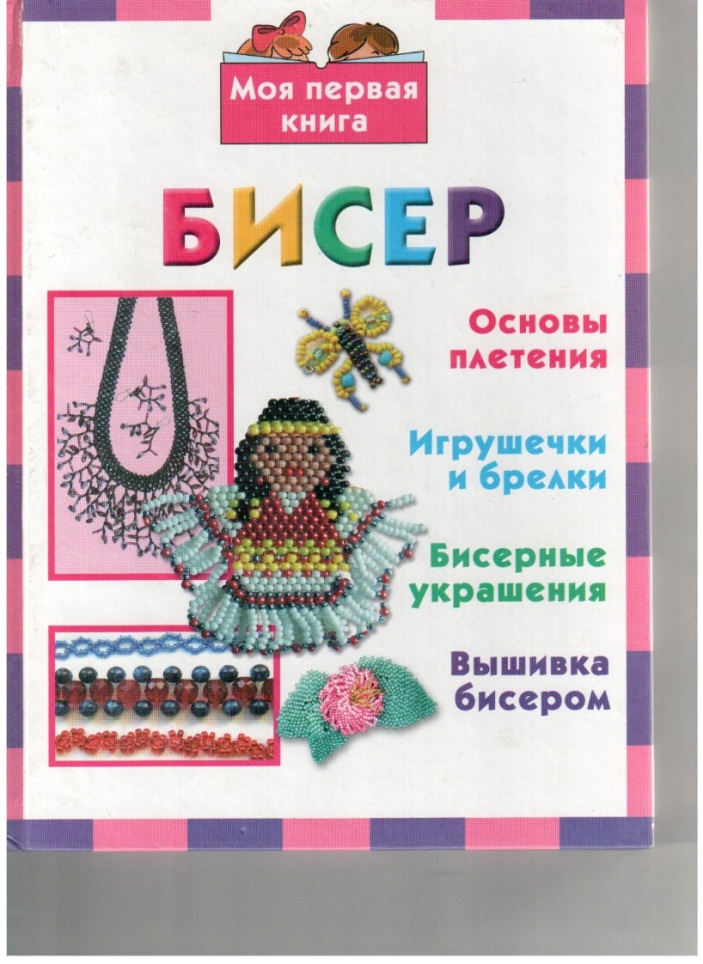 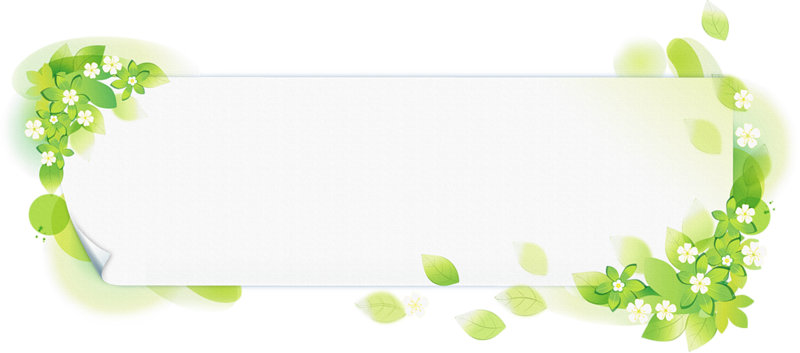 Цветы из бисера. Новые идеи. – Мари – Колд Брюэль. Издательская группа «Контэнт».2011.
        Книга «Цветы из бисера» поможет вам освоить науку бисероплетения и поделиться идеями для творчества. В книге вы найдете описание основных материалов, приемов и инструментов для бисероплетения. Уникальные проекты совсем не сложны в исполнении, ведь к ним прилагаются подробные пошаговые инструкции и советы. Своими собственными руками вы создадите ,то что до сих пор было предвластно лишь только природе: магнолию, которая, кажется, источает нежнейший аромат, лепестки ириса, трепещущие на ветру, очаровательные  анютины глазки, пышную розу.
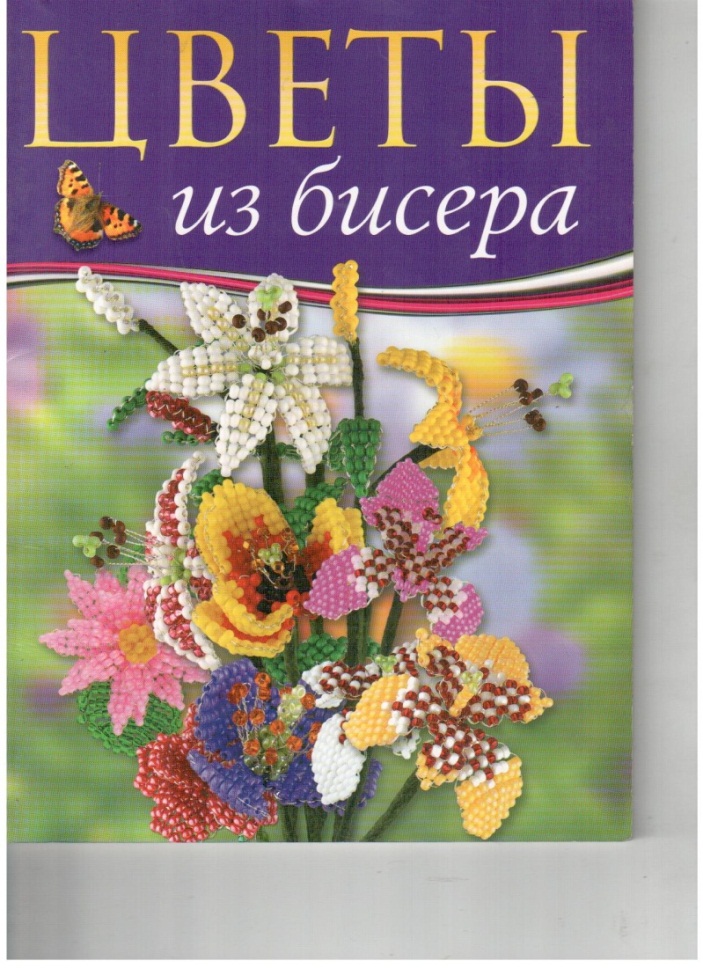 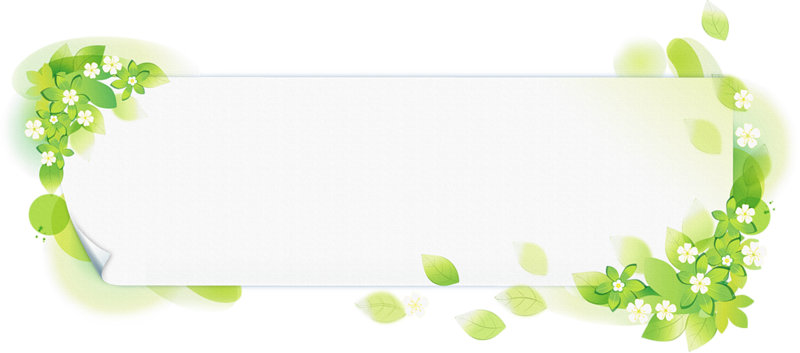 Украшения и игрушки из бисера – С.Г.Овчинникова, СПб.: Издательский Дом «Литера», 2012.- 48.:ил.- (Серия «Не скучаем дома!»).
      В книге дано подробное описание изготовления игрушек и украшений из бисера со схемами. Работа ведется от простого к сложному, поэтому изделия подобраны по уровню сложности. На цветной вклейке вы можете увидеть как изделия, описанные в этой книге, так и более сложные работы, которые, тем не менее, можно выполнить, освоив изложенные здесь приемы бисероплетения.
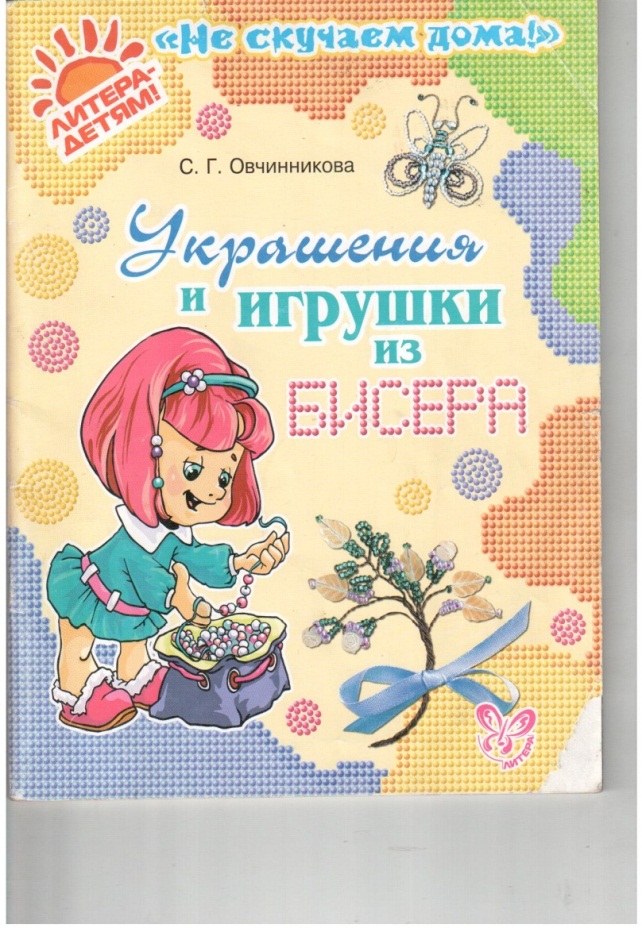 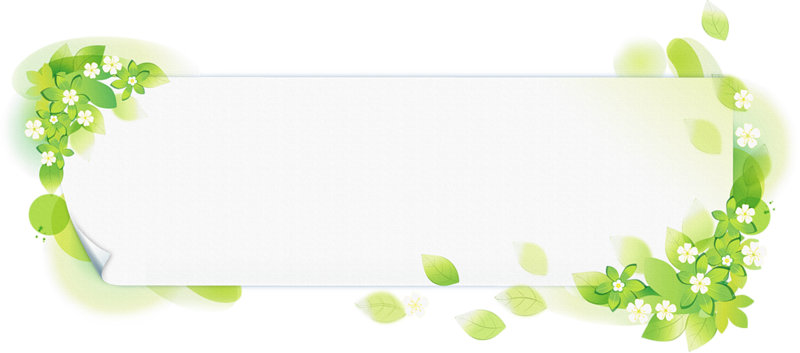 Бисер. Украшения, бижутерия и поделки. /Стефани Гер и др. – Ярославль, Академия развития, 2010 – 128 с.: ил. – (1001 ИДЕЯ).
Эта книга адресована всем любителям рукоделия. Четкие понятные инструкции и описания позволяют создать разнообразные поделки из бисера и бусин: ожерелья и цепочки с подвесками, Браслеты и фенечки, стильные подвески и кулоны, забавные фигурки животных, оригинальные украшения интерьера и много другое. Прочитав эту книгу, вы сможете научиться основам бисероплетения, сможете изготовить украшения из бисера и бусин, различные мелочи для дома.
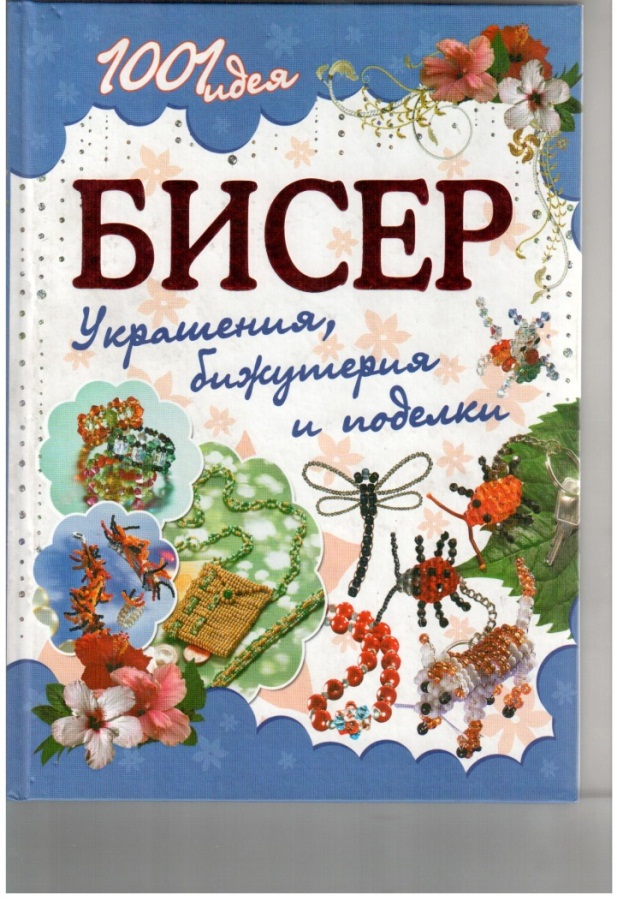 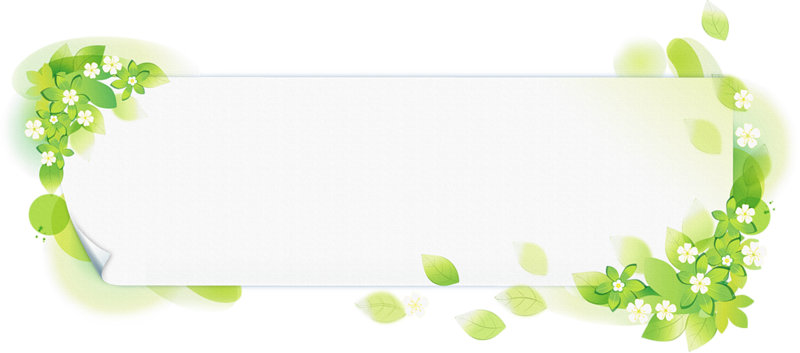 Поделки из бисера. – М.: АСТ-ПРЕСС КНИГА, 2010. -80 с.: ил. – (Мастер-класс на дому).
Миновали тысячелетия, а бисер по-прежнему популярен. В своей новой книге Марина  Ляукина творит настоящие чудеса из бисера: роскошные украшения, нарядные мелочи, изящные сувениры. Прекрасные иллюстрации и подробное описание научат вас приемам и техникам бисероплетения, разбудят творческую фантазию. И вы сами сможете создавать уникальные  рукотворные изделия, хранящие частицу вашей души.
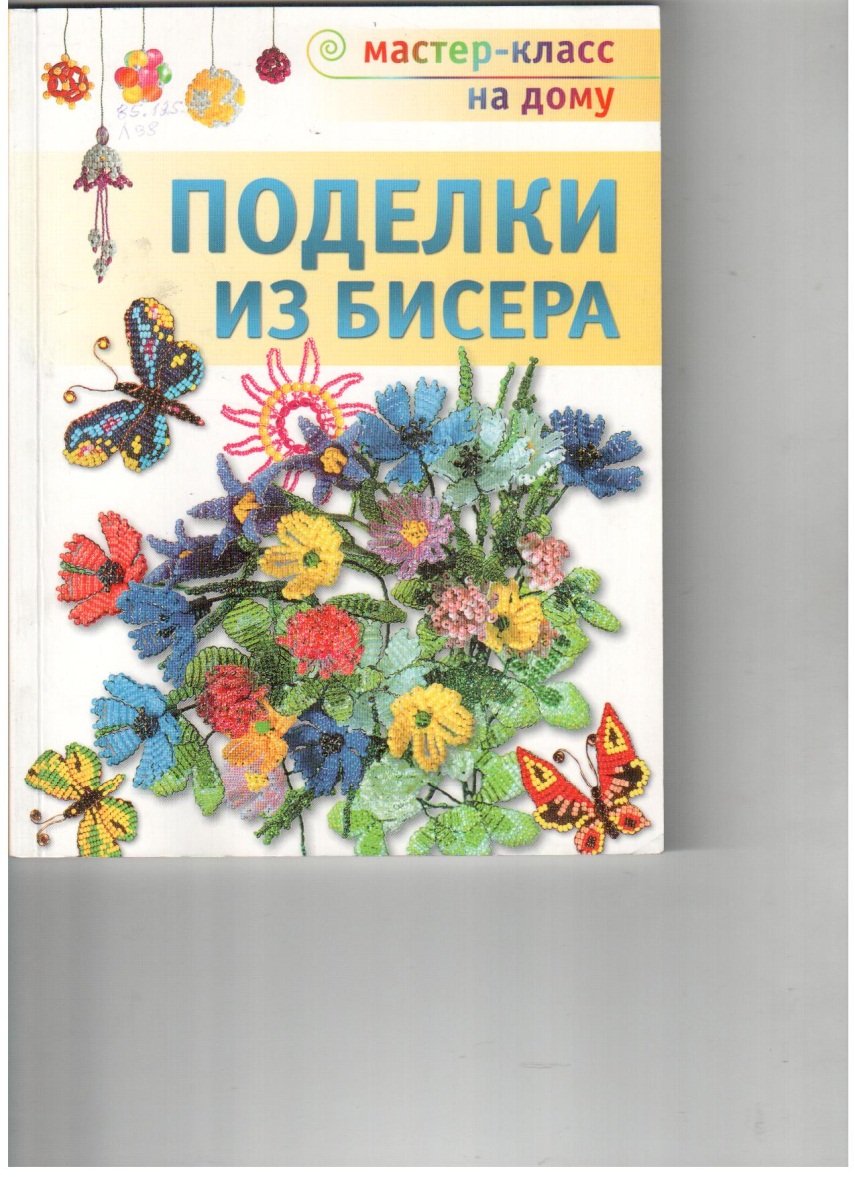 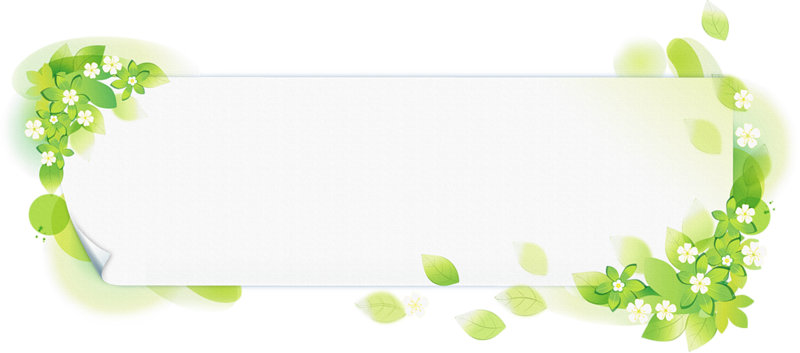 Подарки из бисера / Елена Золотарева. – 2-ое изд. – М.: Айрис-пресс, 2008. – 176 с.: цв. ил. – (Внимание: дети!).
В этой книге, в качестве подарков из бисера, вам предлагаются различные сувениры, плетенные на проволоке, игрушки, цветочные композиции и мелкие предметы обихода, которые не только порадуют ваших родных и друзей своей красотой, но и окажутся нужной и полезной вещью.
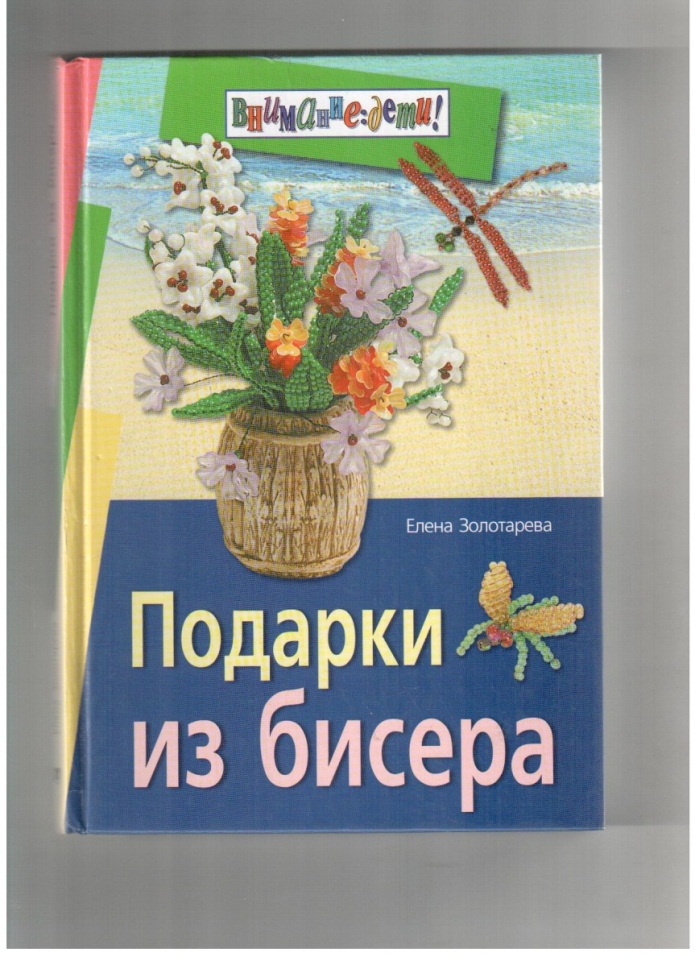 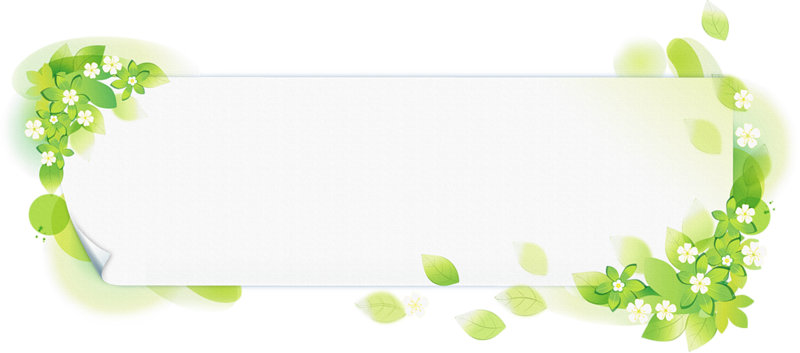 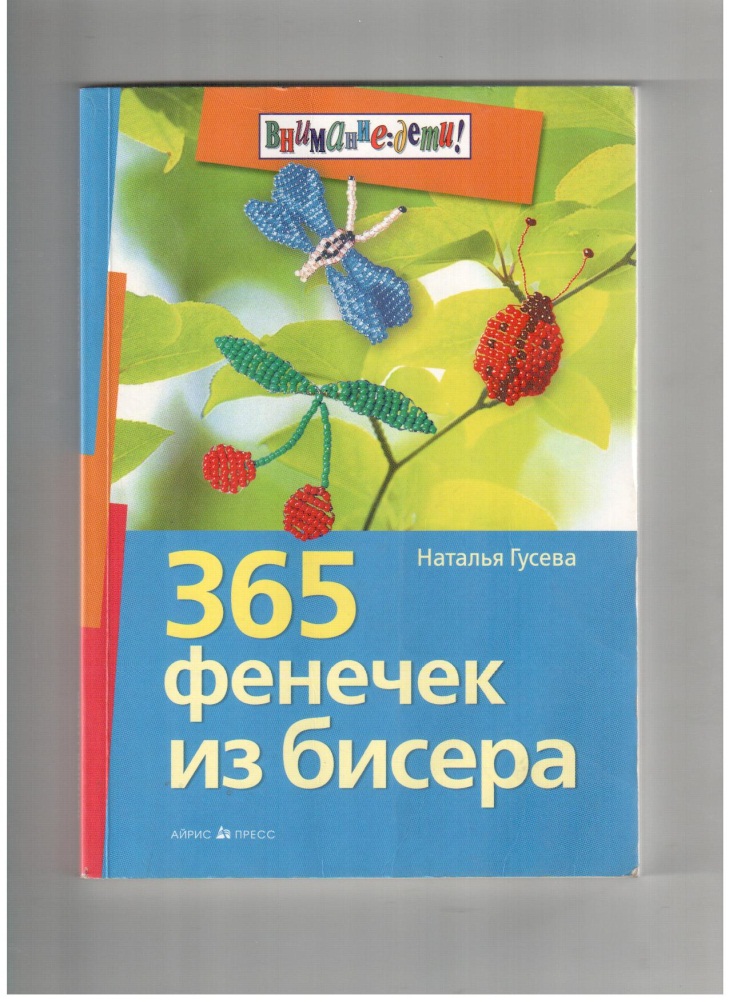 365 фенечек из бисера / Наталья Гусева. – М.: Айрис-пресс, 2011. – 192 с.: ил.+8 с. цв. вклейка. – (Внимание: дети!).
Книга адресована детям 7-9 лет, а также преподавателям труда и руководителям кружков рукоделия.
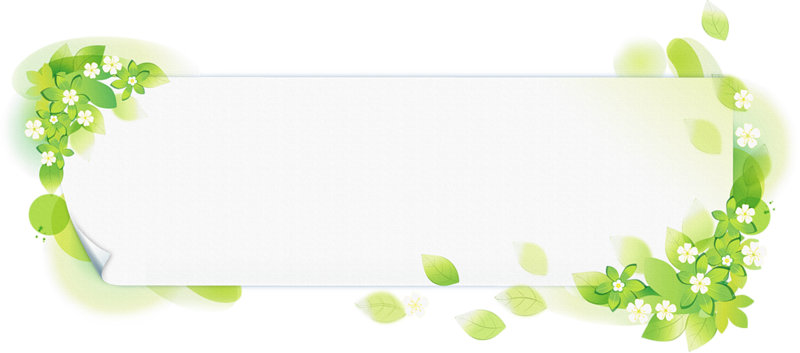 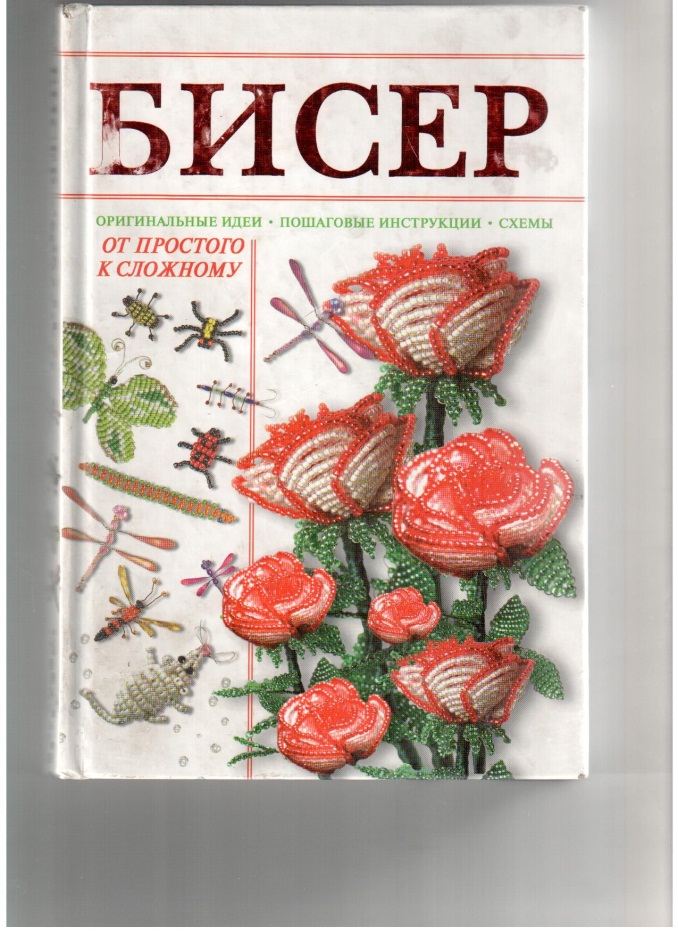 Бисер / Н.Л. Ликсо. – Минск : Харвест, 2010. – 256 с.: ил.
Данная книга понравится не только начинающим, но и профессионалам бисероплетения. Она будет увлекательна как для детей, так и для их родителей.
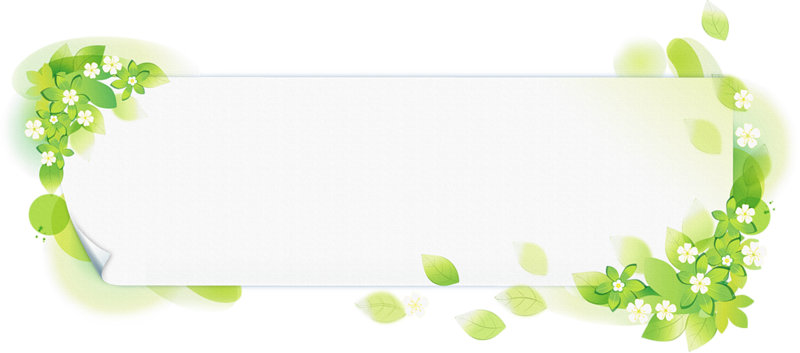 Бисер и камни: Уникальное авторское плетение. – М.: АРТ-ПРЕСС КНИГА, 2010. – 112 с., ил. – (Золотая библиотека увлечений).
Вы можете сами создать неповторимые украшения из бисера, драгоценных камней. И не простые украшения, а такие, которые подойдут именно вам, подчеркнут вашу красоту и индивидуальность. Как это сделать, расскажет в своей книге Елена Мурз.
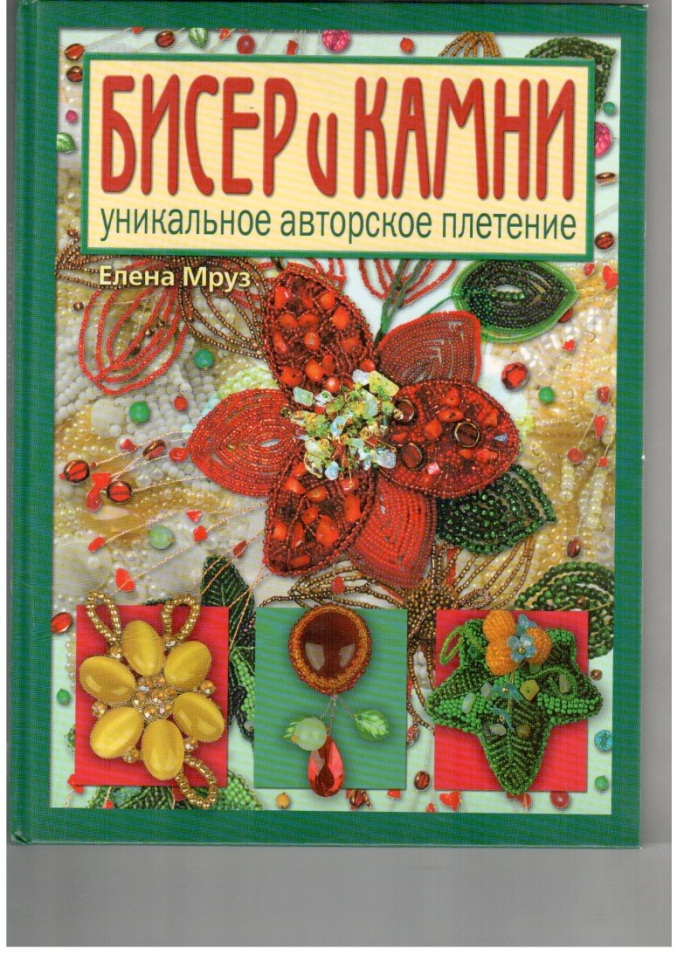 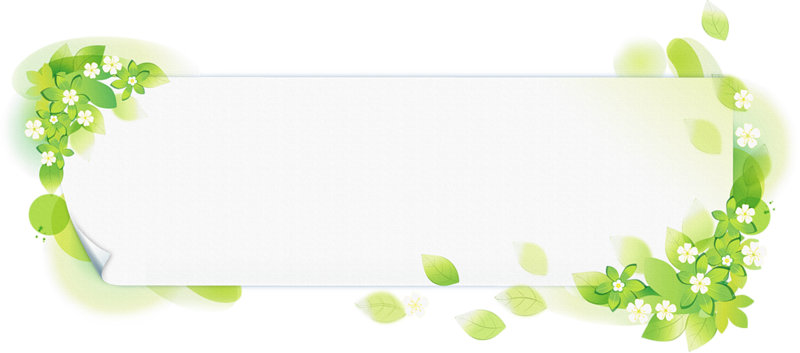 Спасибо вам за внимание!!!
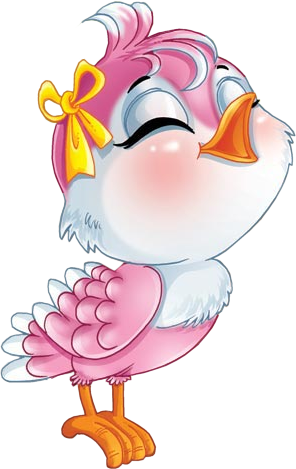